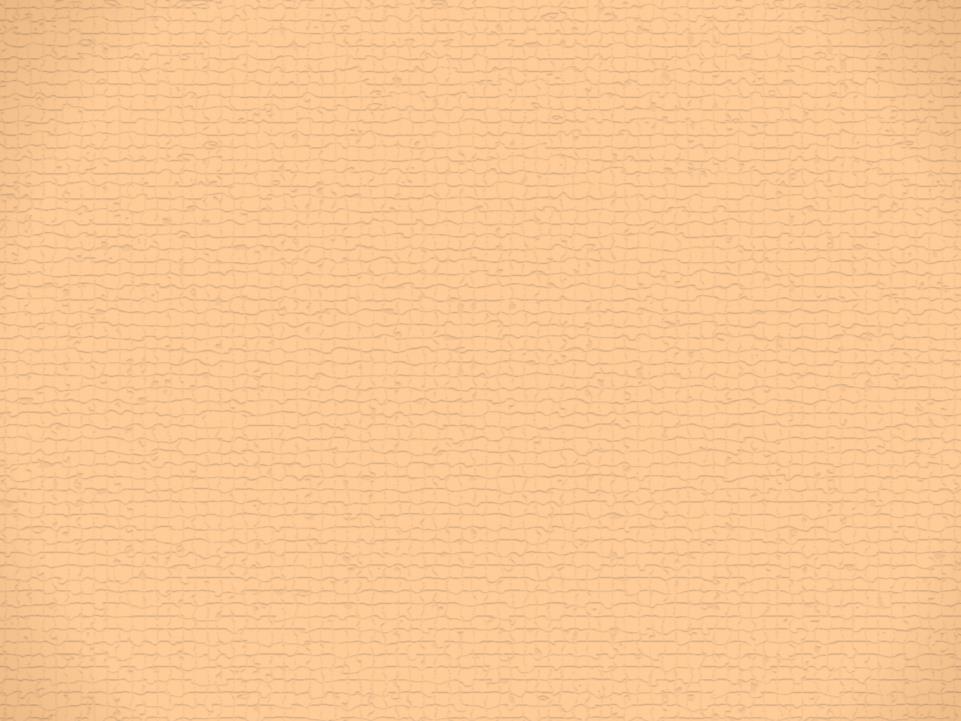 2부
유아 동작교육의 내용
4장. 동작의 기초영역
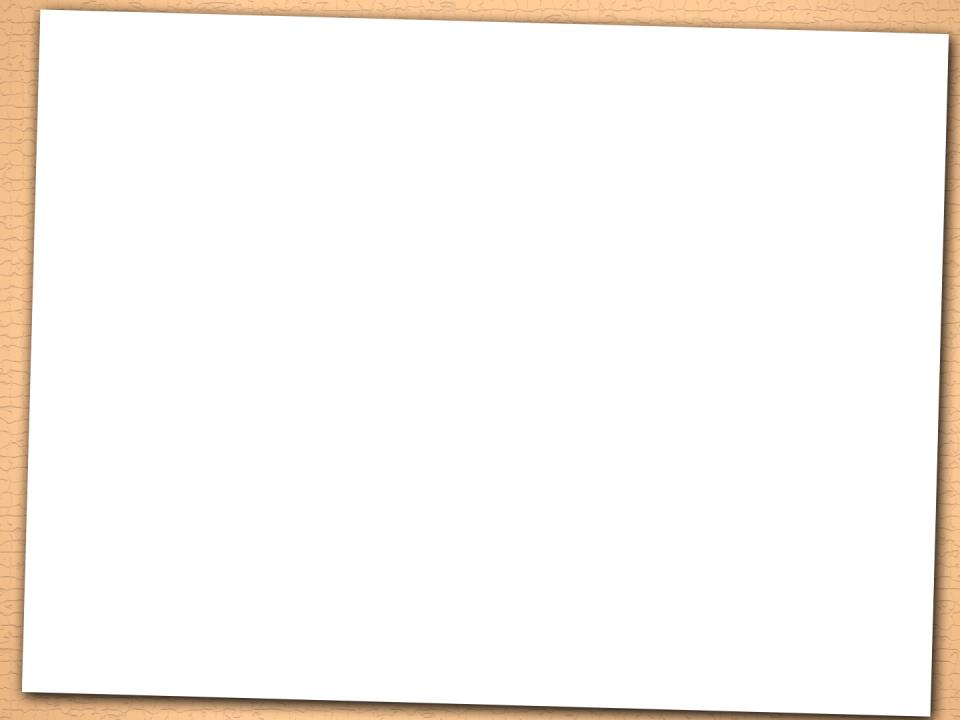 유아 동작교육의 내용
동작교육내용
창의적
신체표현
기초영역
창의적
동작표현
모방적
동작
구성요소
기본동작
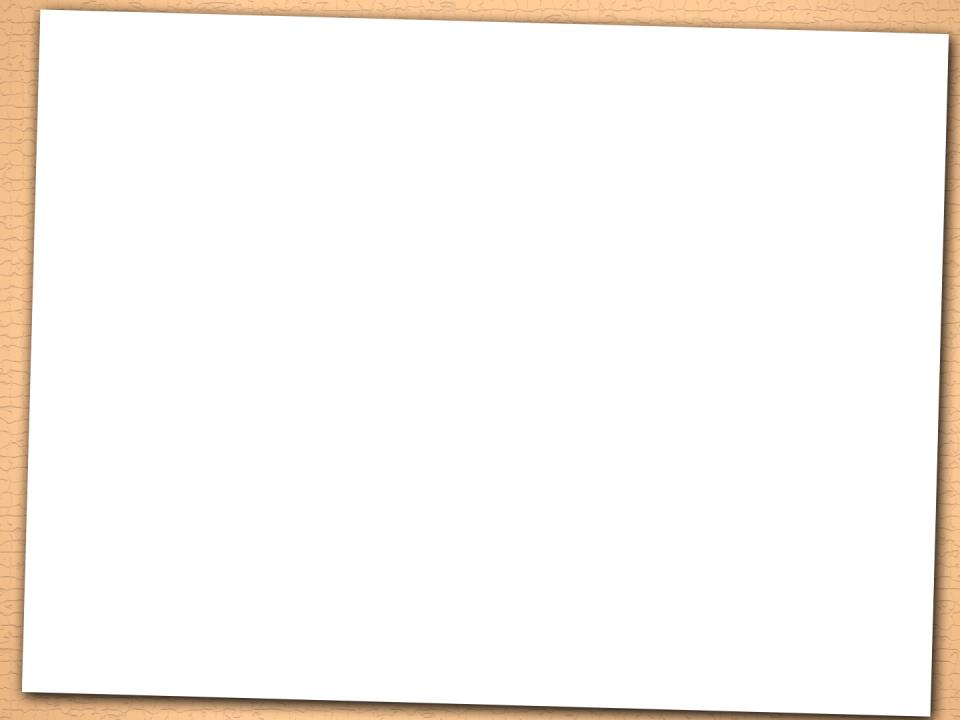 1) 동작의 구성 요소
개인 공간
일반 공간
수준
경로
방향
범위
전신의 움직임
신체 부분의 움직임
신체 모양
]
]
신체 인식
공간 인식
노력
관계
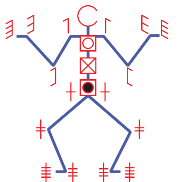 ( 무엇을? )
( 어디로? )
( 어떻게? )
( 누가 혹은 무엇과? )
시간
공간
힘
흐름
신체 부분
파트너나 그룹
물체
(기구, 교수 자료)
]
]
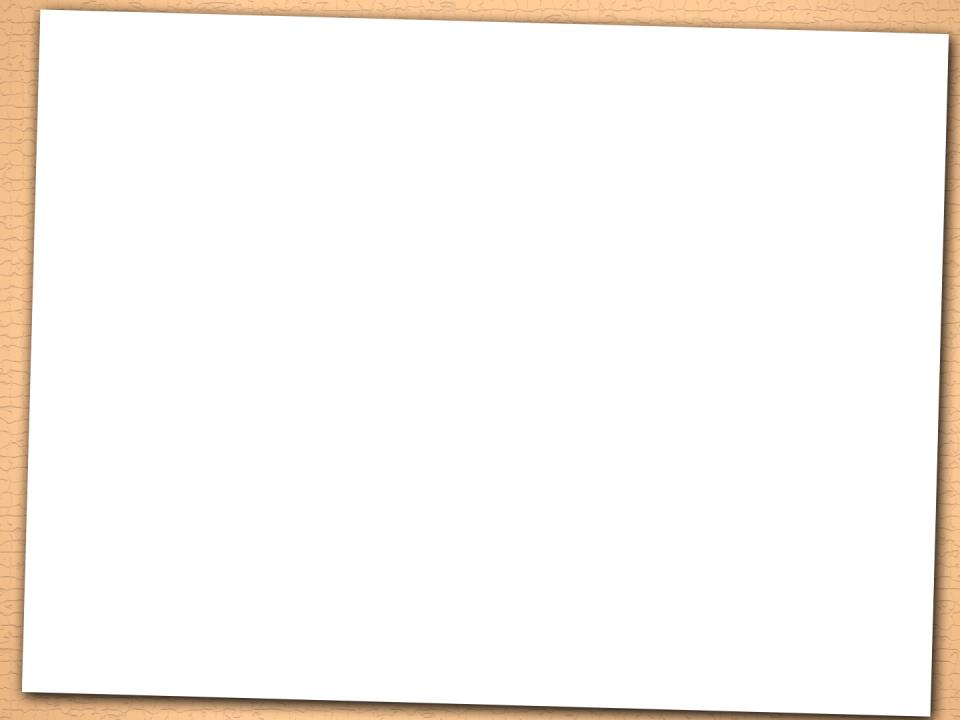 1) 신체 인식
전신의 움직임
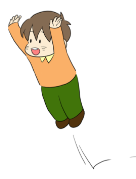 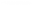 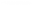 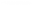 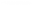 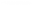 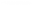 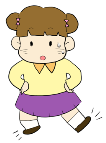 신체 부분의 움직임
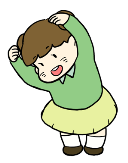 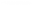 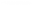 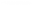 신체모양
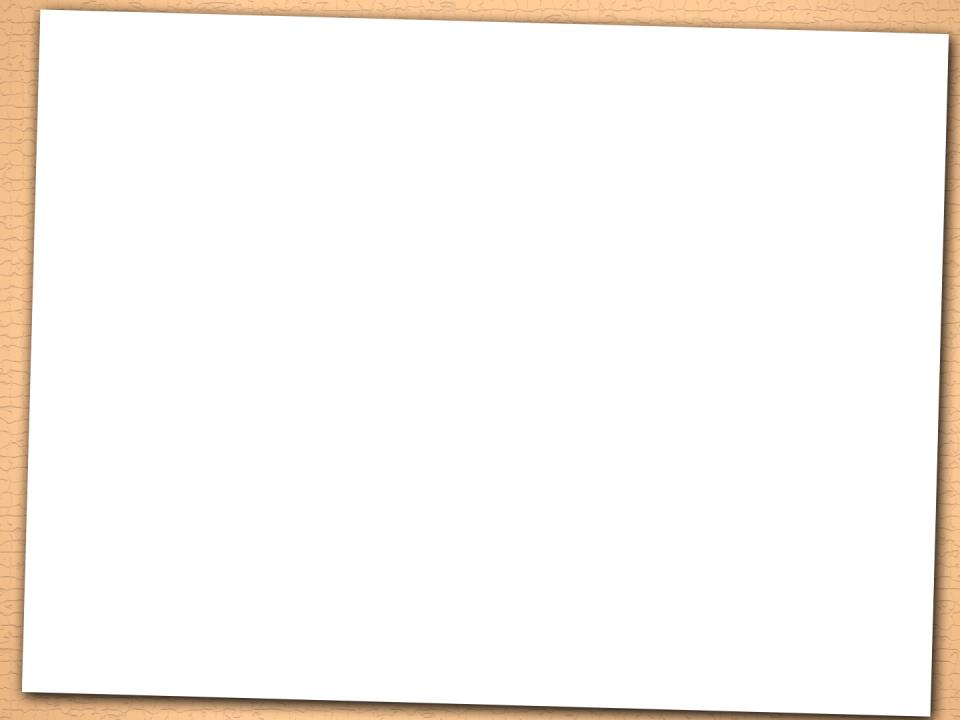 1) 신체 인식
전신의 움직임
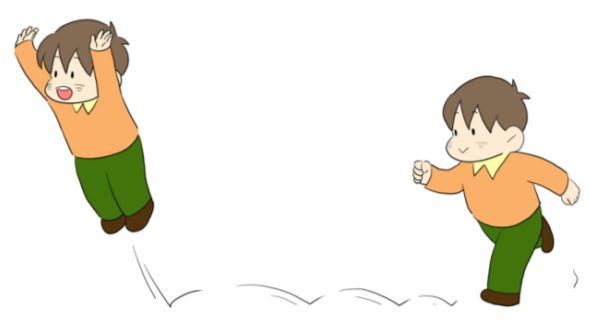 신체를 공간 속에서 다른 위치로 데리고 가는 것 (이동동작)
 비이동 동작으로 만들어지는 제스처
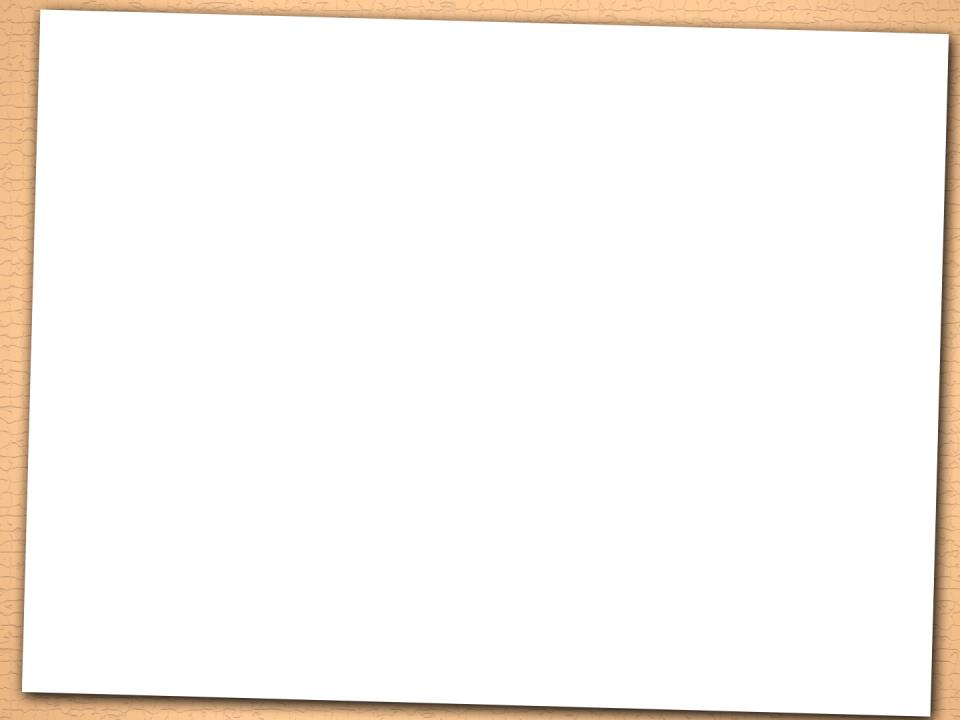 1) 신체 인식
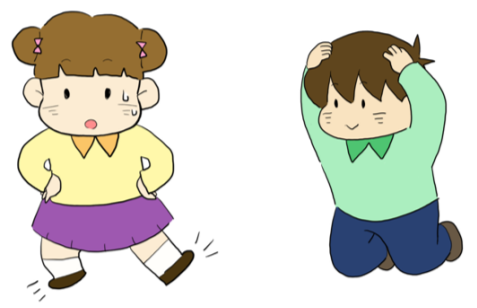 신체 부분의 움직임
신체 부분들을 분리하여 움직이기
 어떤 한 가지 부분을 리드하면서 움직이기
 몸무게를 지탱하면서 움직이기
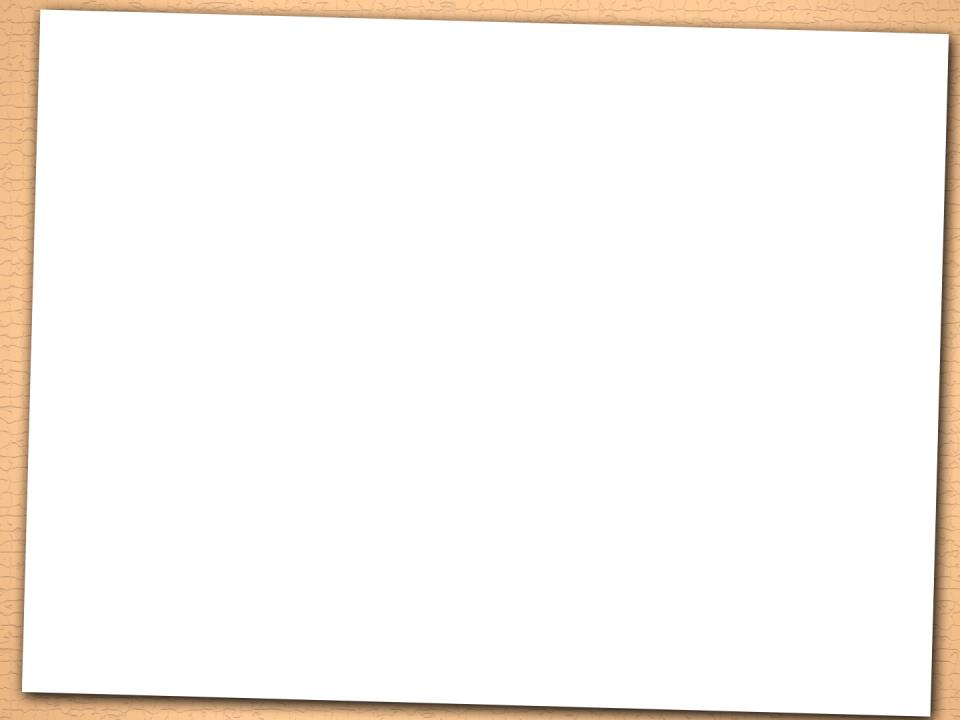 1) 신체 인식
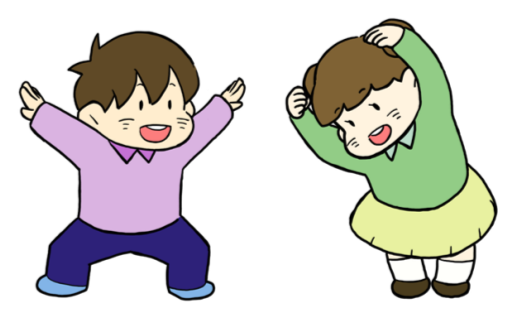 신체 모양
신체를 이용하여 겉으로 나타내고자 하는
  생김새 혹은 모습
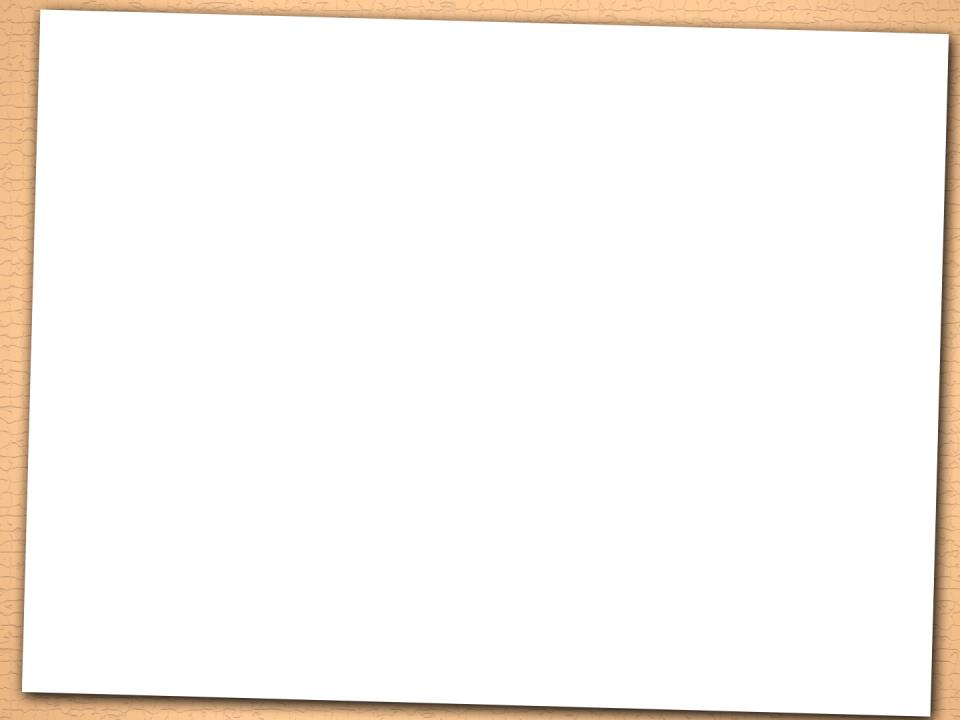 2) 공간 인식
개인 공간
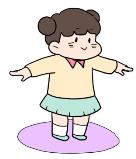 공간요소
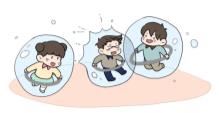 일반 공간
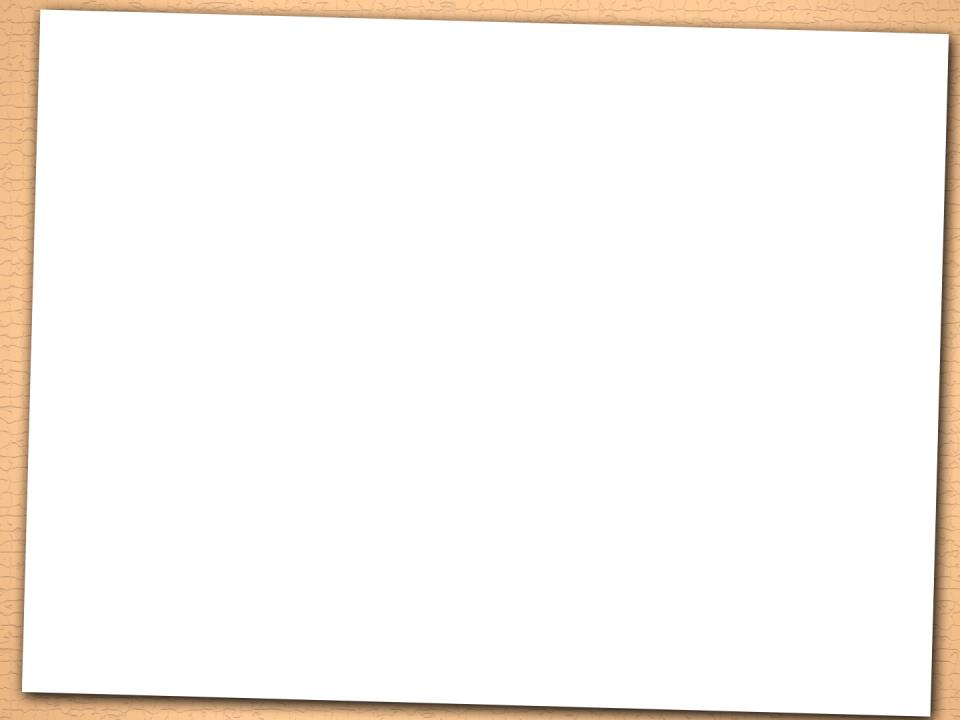 공간요소
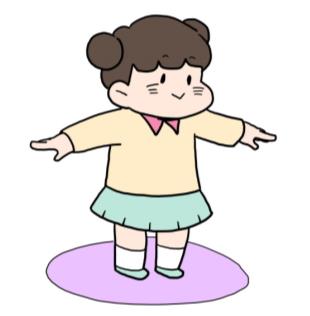 개인 공간 / 자기 공간
유아의 신체와 아주 가까이 있는 영역
 유아가 다른 사람의 공간을 침범하지 않고 자신에 
  의해서만 차지되는 공간
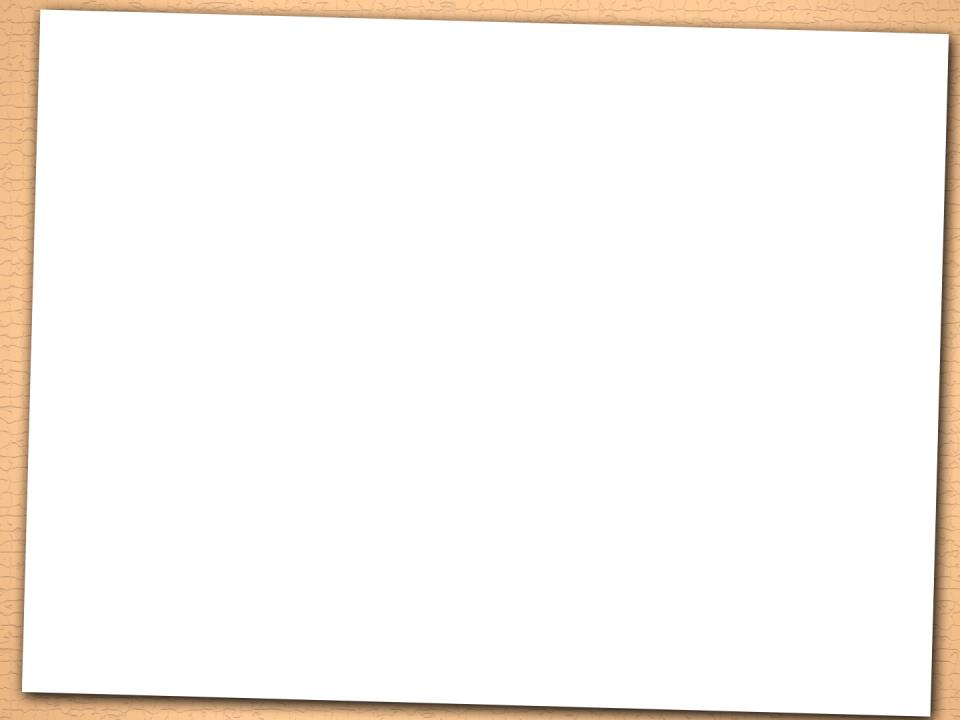 공간요소
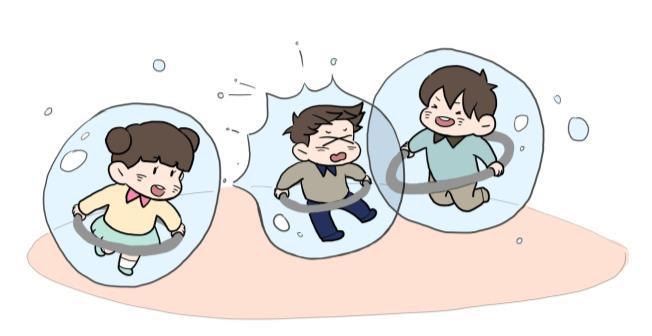 일반 공간 / 공유된 공간
신체가 도달할 수 없는 주변 영역
 이동하면서 집단이 함께 사용하는 공간
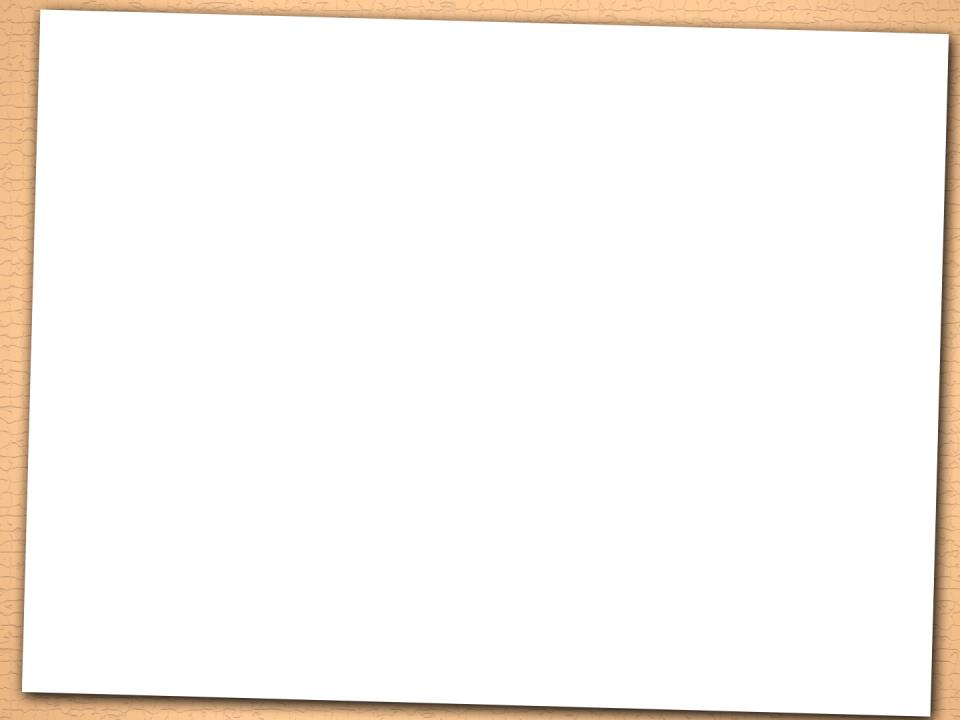 2) 공간 인식
수준 혹은 높낮이
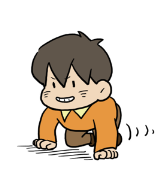 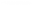 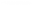 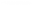 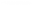 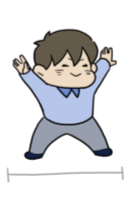 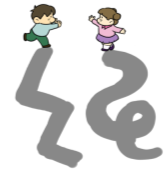 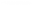 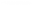 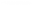 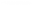 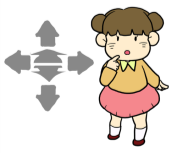 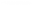 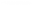 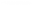 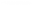 경로
넓이, 범위
방향
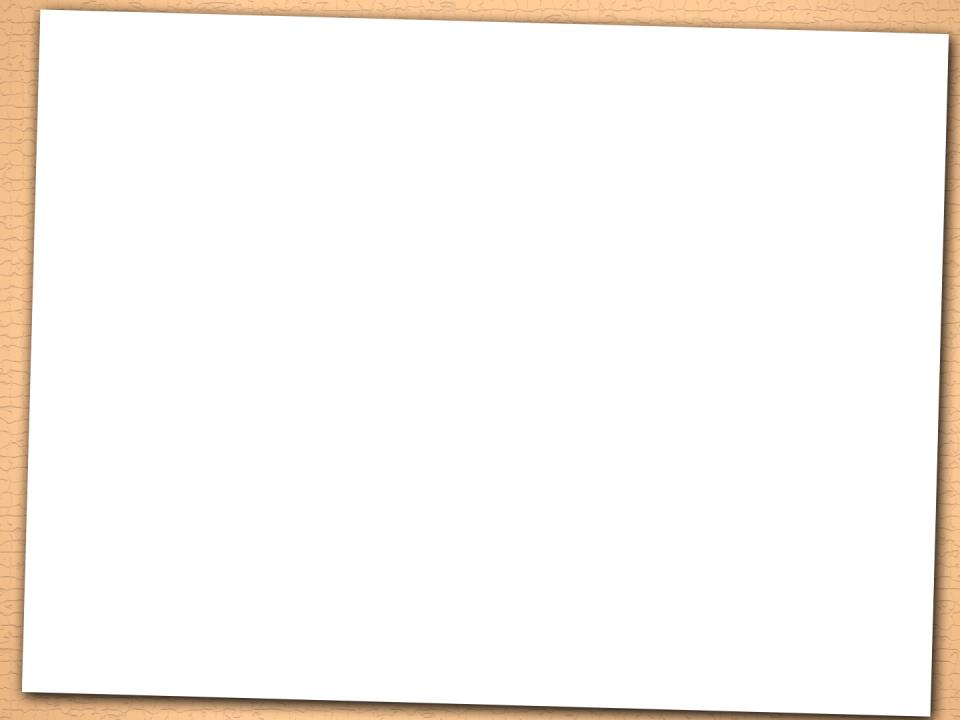 2) 공간 인식
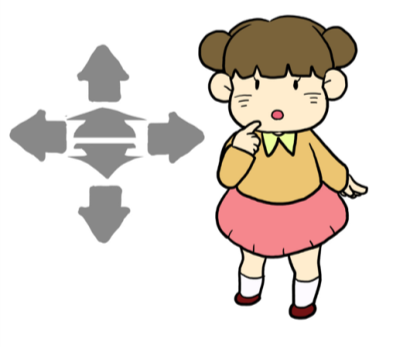 방향
동작이 어느 쪽으로 이동하는가를 나타내는 것
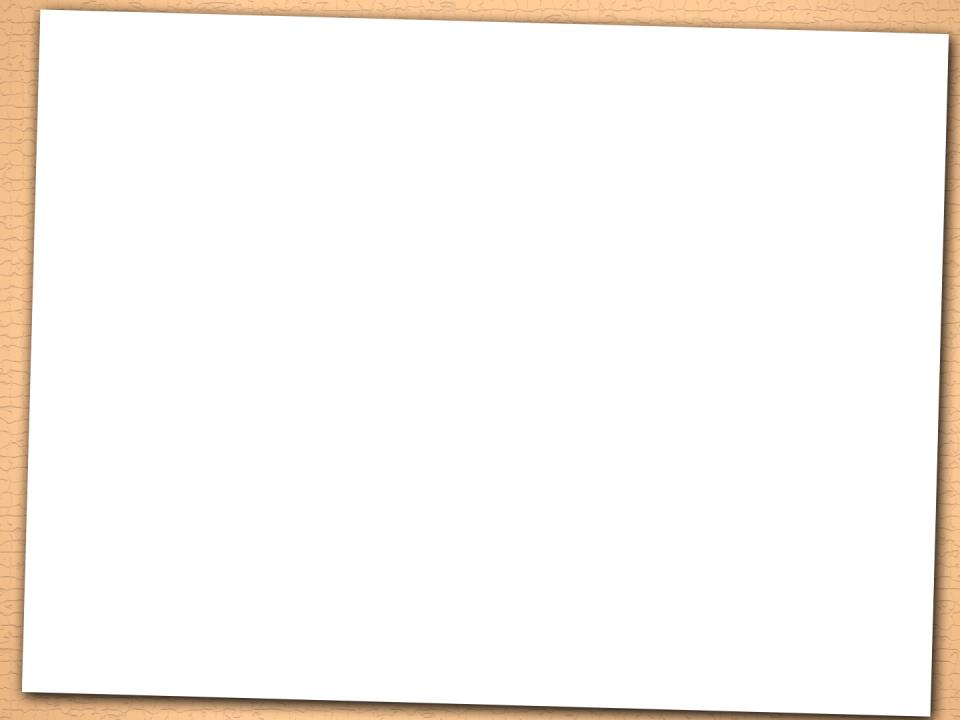 2) 공간 인식
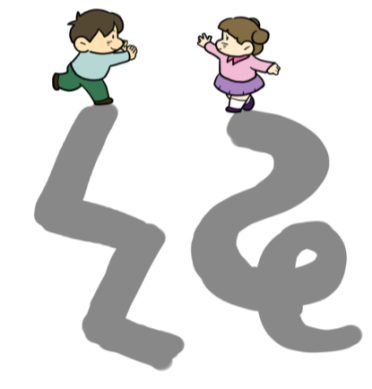 경로
몸이 이동하며 발생하는 길의 모양
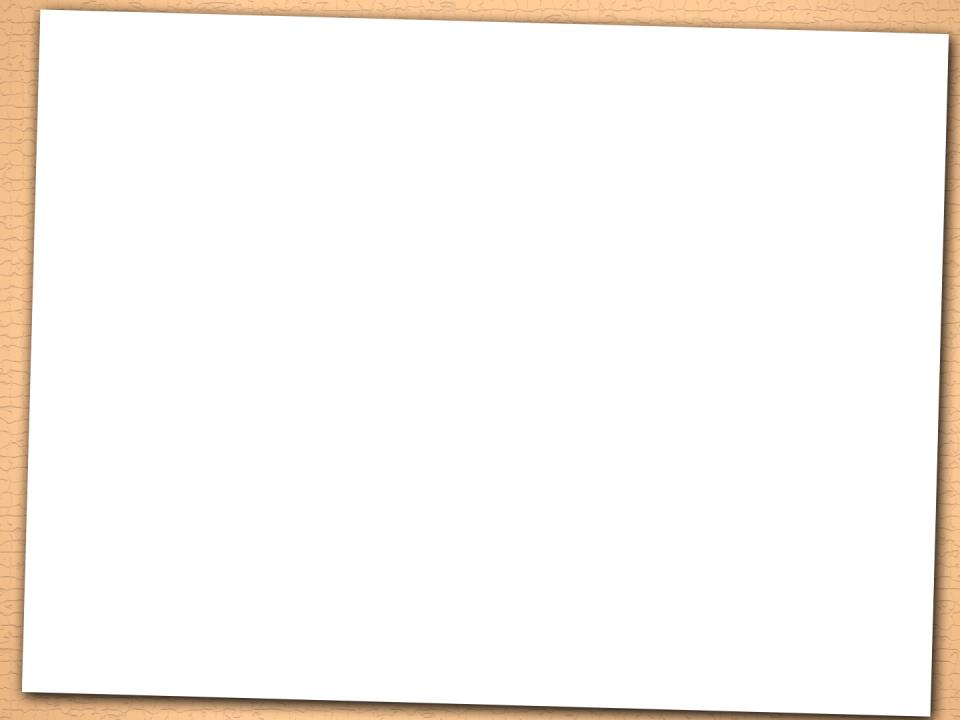 3) 노력
시간
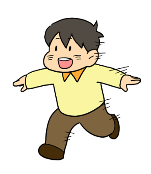 공간
무게 혹은 힘
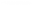 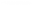 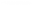 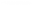 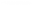 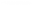 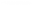 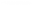 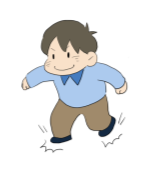 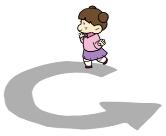 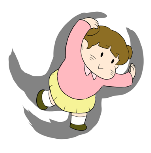 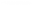 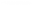 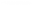 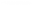 흐름
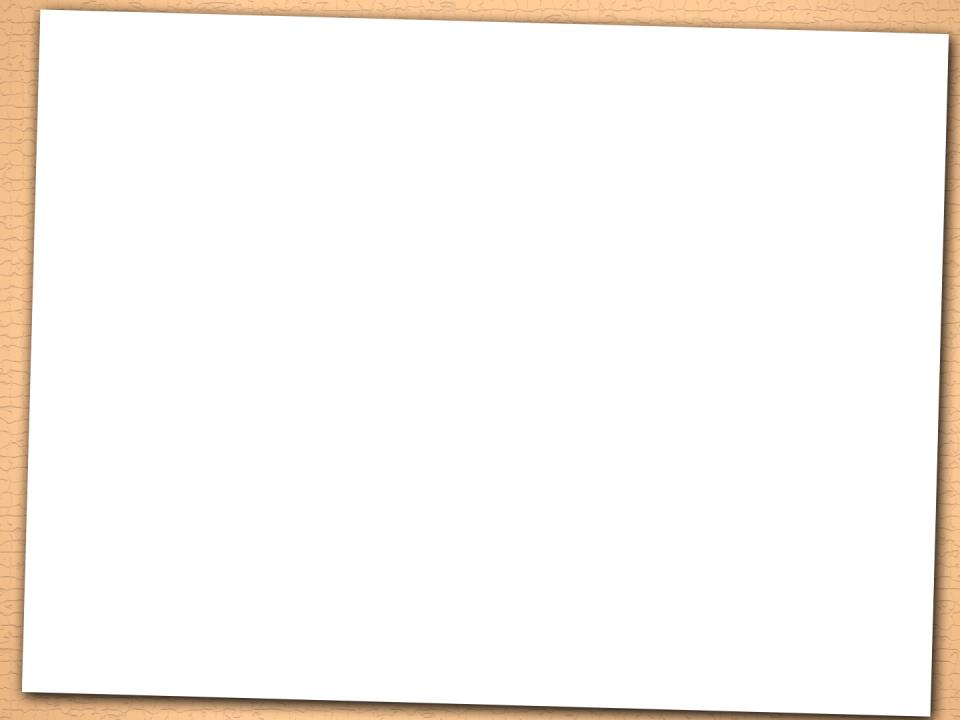 3) 노력
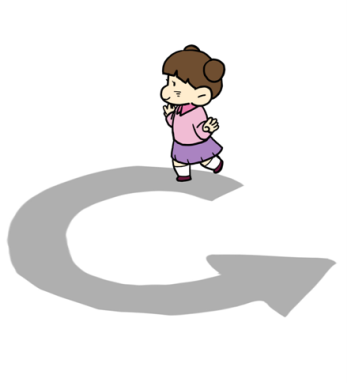 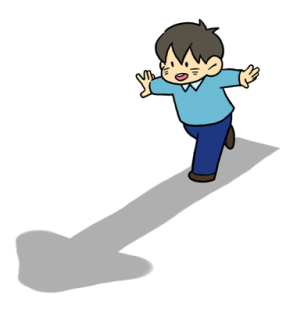 공간
움직임이 이루어지도록 시각적으로 마련된 장소
 ‘똑바르게’/ ‘빙 에둘러서’